„Eco metamorphoses”
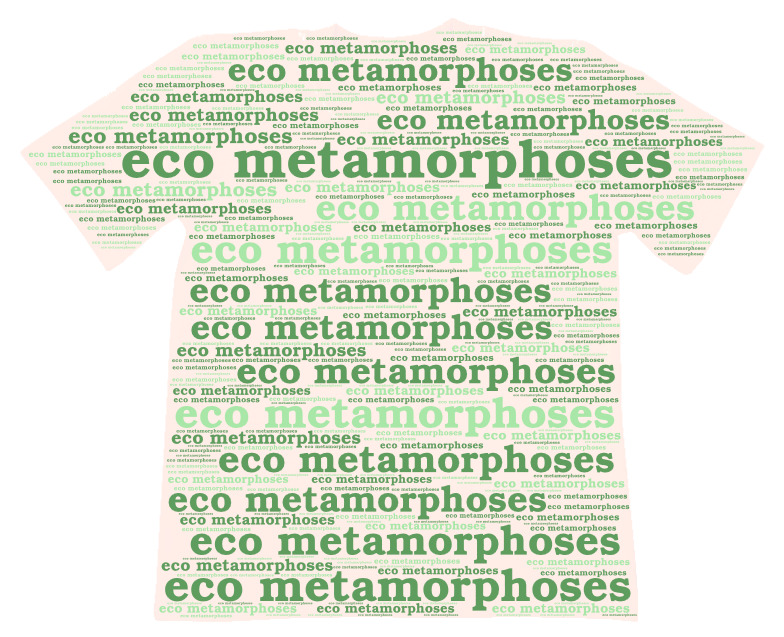 How does our company work?
Do you have old clothes and you don't know what to do with it? Our company will take care of it. We remake old clothes and produce recycled clothes, including PET bottles caught from the oceans. We are based in Warsaw, old clothes can be sent to our address.
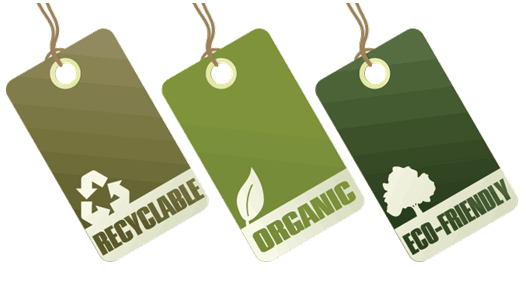 Metamorphoses of old clothes:(more on the website)
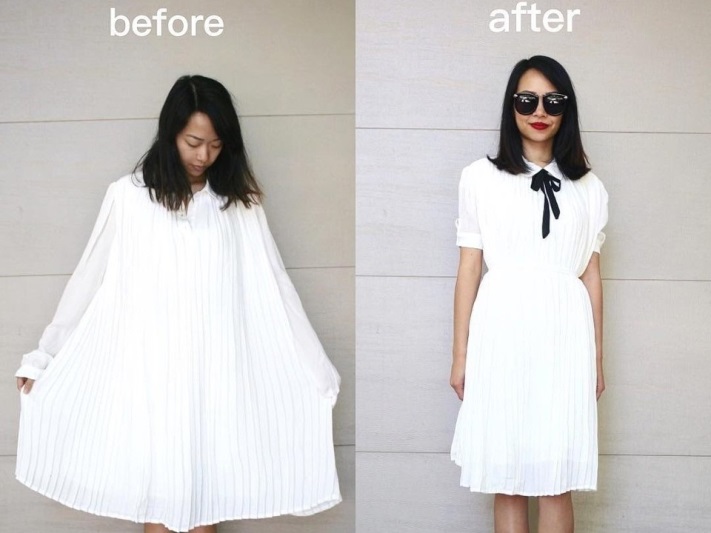 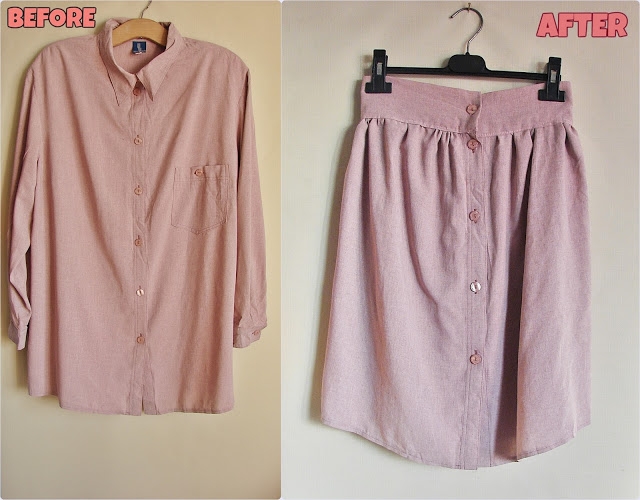 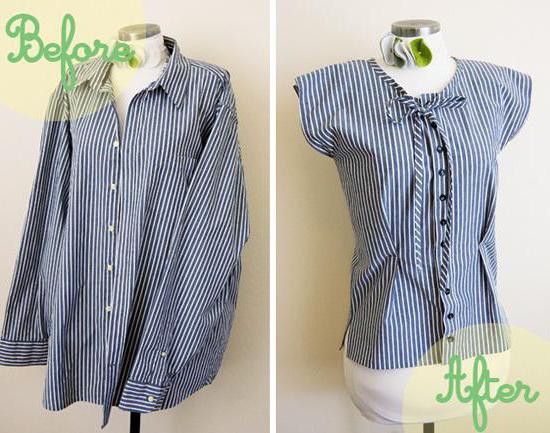 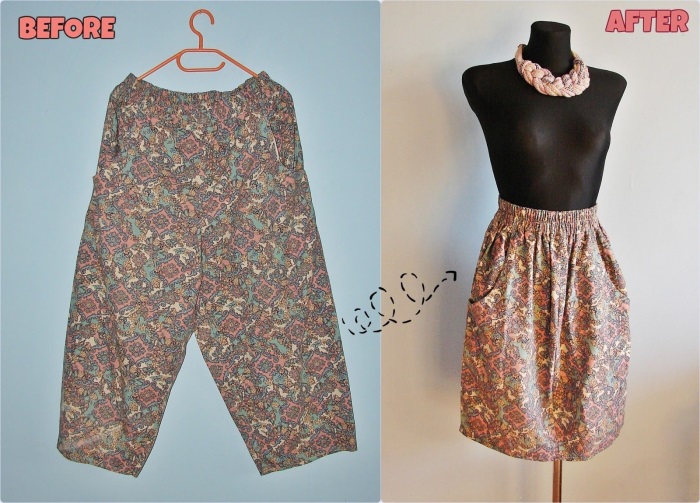 Price list of our company's services
metamorphosis of old clothes
Fill in the card (include it in the package with old clothes)
If you want our company to remake your old clothes, 
send them to us together with this card to the following
 address: Kościelna 8, Warsaw 00-218.
Clothes made from recycling:(more on the website)
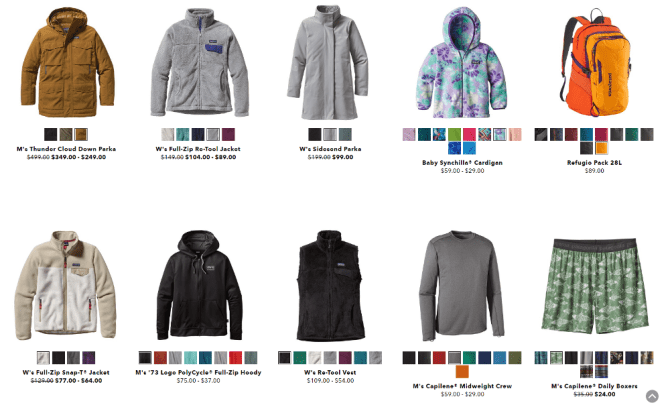 Thank you for your attention!
Welcome to services and purchases in the company!Authors: Dominika Świderska, Amelia Balcerzak
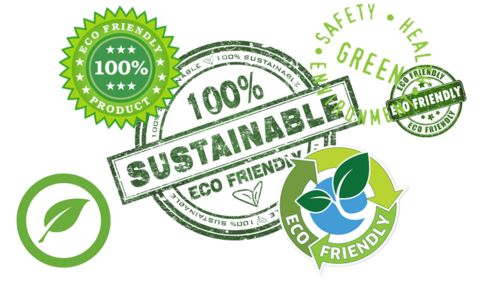